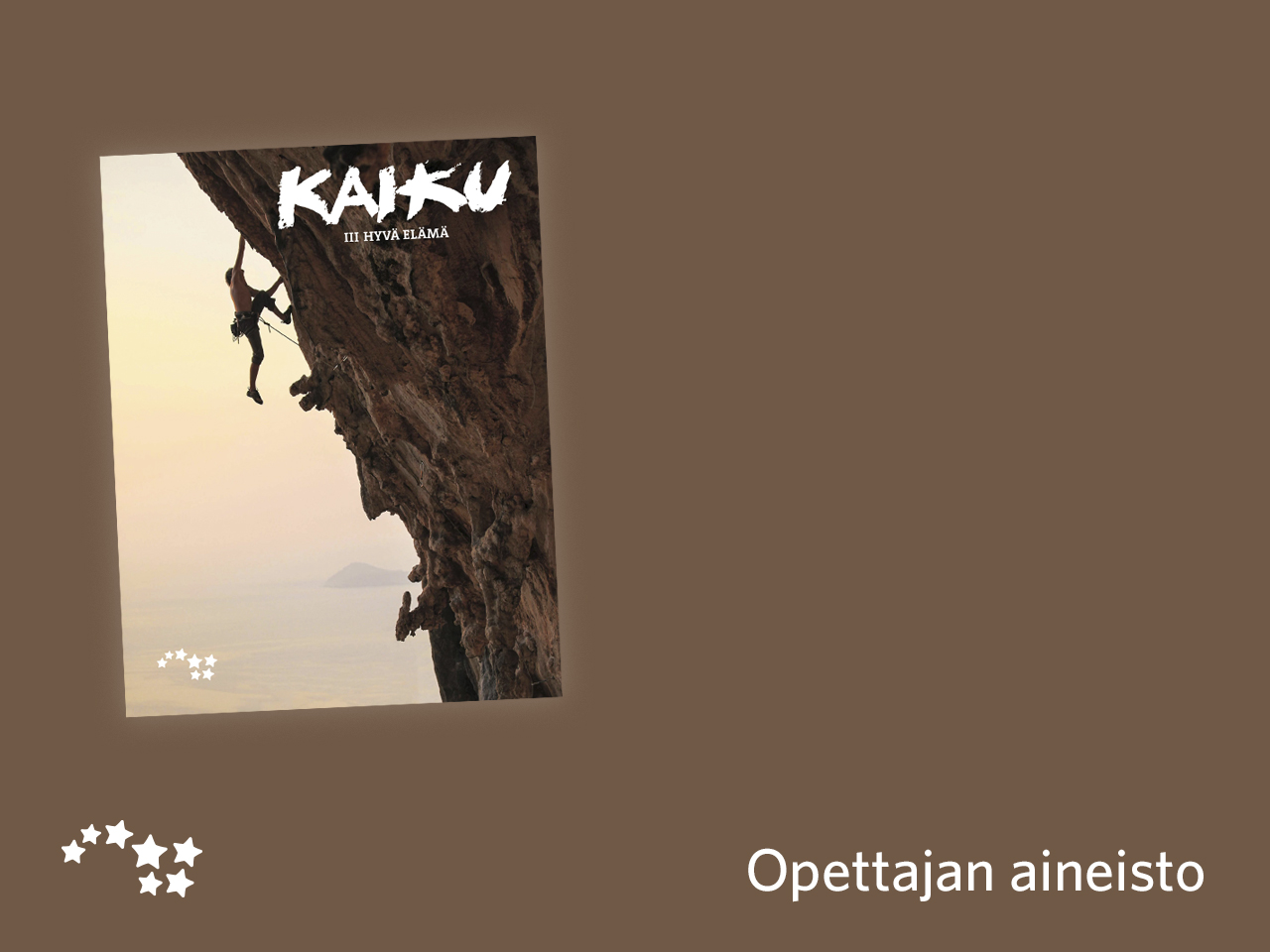 II Ihmisoikeudet

    Muistiinpanot:
    Perustietoa     
    ihmisoikeuksista
Perustietoa ihmisoikeuksista
ihmisoikeuksien yleismaailmallisen julistuksen mukaan kaikki ihmiset syntyvät vapaina ja yhdenvertaisina arvoltaan ja oikeuksiltaan
Perustietoa ihmisoikeuksista
ihmisoikeuksien yleismaailmallisen julistuksen mukaan kaikki ihmiset syntyvät vapaina ja yhdenvertaisina arvoltaan ja oikeuksiltaan
ihmisoikeuksia ovat muun muassa oikeus elämään, henkilökohtaiseen vapauteen ja turvallisuuteen
Perustietoa ihmisoikeuksista
ihmisoikeuksien yleismaailmallisen julistuksen mukaan kaikki ihmiset syntyvät vapaina ja yhdenvertaisina arvoltaan ja oikeuksiltaan
ihmisoikeuksia ovat muun muassa oikeus elämään, henkilökohtaiseen vapauteen ja turvallisuuteen
ihmisoikeussopimukset velvoittavat valtioita huolehtimaan lainsäädännössä siitä, että ihmisoikeudet toteutuvat ja kansalaisten yhdenvertainen kohtelu on taattu
Perustietoa ihmisoikeuksista
ihmisoikeuksien yleismaailmallisen julistuksen mukaan kaikki ihmiset syntyvät vapaina ja yhdenvertaisina arvoltaan ja oikeuksiltaan
ihmisoikeuksia ovat muun muassa oikeus elämään, henkilökohtaiseen vapauteen ja turvallisuuteen
ihmisoikeussopimukset velvoittavat valtioita huolehtimaan lainsäädännössä siitä, että ihmisoikeudet toteutuvat ja kansalaisten yhdenvertainen kohtelu on taattu
erityisen alttiita ihmisoikeusrikkomuksille ovat lapset ja sotien keskellä elävät siviilit
Perustietoa ihmisoikeuksista
ihmisoikeuksien yleismaailmallisen julistuksen mukaan kaikki ihmiset syntyvät vapaina ja yhdenvertaisina arvoltaan ja oikeuksiltaan
ihmisoikeuksia ovat muun muassa oikeus elämään, henkilökohtaiseen vapauteen ja turvallisuuteen
ihmisoikeussopimukset velvoittavat valtioita huolehtimaan lainsäädännössä siitä, että ihmisoikeudet toteutuvat ja kansalaisten yhdenvertainen kohtelu on taattu
erityisen alttiita ihmisoikeusrikkomuksille ovat lapset ja sotien keskellä elävät siviilit
syrjintä tarkoittaa jonkun henkilön tai ihmisryhmän huonompaa kohtelua muun muassa iän, kansallisen alkuperän, vammaisuuden, seksuaalisen suuntautumisen, terveydentilan, uskonnon tai sukupuolen perusteella